Case Study
A 2-year-old unvaccinated child was seen in the emergency room because of complaints of headache, fever and altered mental status. Neck rigidity and kerning sign were positive
A cerebrospinal fluid(CSF) sample was obtained and sent to the laboratory for culture
The Gram stain showed many white blood cells and many gram-negative, small bacilli. 
Glucose level 
Protein levels
Haemophilus Species
“Blood-lover”
Important Haemophilius species
H. influenzae  (an important pathogen)
H. ducreyi  (soft chancre) 
H. parainfluenzae  (opportunistic pathogen)

Haemophilus species require hemoglobin for growth:
X-factor ( haemin): Heat-stable substance
V-factor (NAD): Heat- labile, a coenzyme1, NAD, found in RBCs or secreted by certain organisms
Haemophilus influenzae
Serological differentiation - capsular antigens: serotype a to f
Type b is most important and it is composed of polyribitol phosphate
Type-able and non type-able serotypes
Biochemical properties – catalase and oxidase positive. 
Ferments glucose and galactose but not lactose and sucrose
Haemophilus Species: Identification
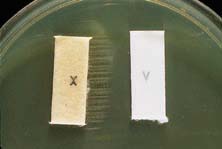 This organism would be identified as H. influenzae because it is using both X and V factors.
Haemophilus Species: Identification
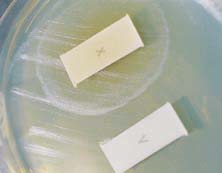 This organism would be identified as hemophilus ducreyi  because it is using X factor only.
Haemophilus Species: Identification
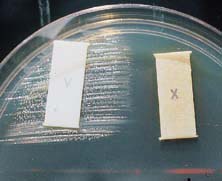 This organism would be identified as H.  parainfluenzae because it is using V factor only.
Transmission
Inhalation of air borne droplets
Person-to-person transmission in non-immune population
Increased disease frequency in households where there is a primary case or an asymptomatic carrier.
Close contacts should be given chemoprophylaxis.
VIRULENCE FACTORS
Adherence
Capsular polysaccharide
IgA Protease
Lipid A  LPS
Pathogenesis           encapsulated Hi type b
Uncommon in the URT
Common cause of disease in unvaccinated children
Produce IgA1 proteases, facilitate colonization
Invasion: Adhesion proteins  colonization of oropharynx lipid A LPS……  damage and impair ciliary function across epithelial and endothelial cells  blood
LPS lipid A induces meningeal inflammation
Pathogenesis                  	                Non-encapsulated Hi 		               (non-typeable)
Colonize URT in all people
10% of the flora of saliva: H. parainfluenzae 
Opportunistic pathogens: Spread locally and cause acute and chronic otitis, sinusitis, bronchitis, and pneumonia
Clinical diseases (Hib infection)
Meningitis:  Hi type b was the most common cause of pediatric meningitis (3 -18 m).
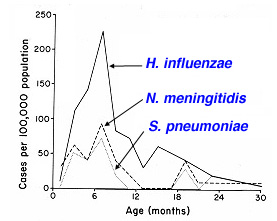 Age-specific incidence of bacterial meningitis caused by Haemophilus influenzae, Neisseria meningitidis and Streptococcus pneumoniae prior to 1985
Clinical diseases (H. influenza infection)
Pneumonia: typically occurs in infants and is accompanied by empyema and meningitis
Laryngo-tracheal infection
Cellulitis : fever, reddish-blue patches on the cheeks or periorbital area.
Septic Arthritis: the most common form of arthritis (single large joint) in children <2 yrs.
Epiglotitis : 2-4 yrs; swelling of the supra-glottic tissue, pharyngitis,  fever, rapidly progress to complete obstruction of the airways, life-threatening emergency
Diagnosis
Clinical as well as laboratory diagnosis
Specimens: 
Oral swab: avoid contamination with oral secretions
Sputum for LRT 
Direct needle aspiration
Cerebrospinal fluid (CSF) and blood 
Microscopy: both sensitive & specific; G(-) bacilli /cocobacilli in CSF in >80% cases before antibiotics treatment
Serological identification
Quellung’s  reaction
Latex agglutination test
CIEP
ELISA
DNA probe
Diagnosis (for Hib only)
Particle agglutination test :
Detect PRP antigen, rapid and sensitive
Anti-PRP Ab-coated latex particles + specimen,  if PRP present, “positive” agglutination
Culture: 
Chocolate agar, colony 1-2 mm.
Blood agar:  Hib grows around colonies of Staph. aureus on blood agar - Satellite phenomenon
Gram stain
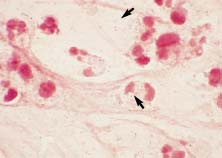 Direct smear of H. influenzae in CSF in a case of meningitis. Note the intracellular and extracellular pleomorphic gram-negative bacilli.
Culture
Small 1-2mm colonies on chocolate agar
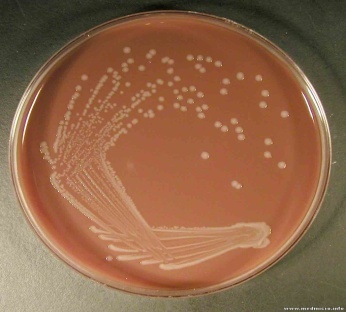 Treatment
Prompt antimicrobial therapy for systemic Hib infections, otherwise mortality 90-100%
Serious infections: cephalosporins 
Severe infections (otitis, sinusitis): augmentin
Antibiotic chemoprophylaxis (rifampin x 4days) for high risk group (children < 2ys with patients around)
Prevention
Polysaccharide PRP vaccine for Hib was not effective for children < 18m (the high risk population).
Hi type b conjugate vaccine
Purified capsular PRP + Carrier proteins: 	 	Diphtheria toxoid  or                                    	Tetanus toxoid
Haemophilus ducreyi
A sexually transmitted disease; most common in Africa and Asia
Painful ulcer on genitalia (soft chancre, with regional lymphadenopathy
Differential: 
Syphilis; Herpes simplex; Lymphogranuloma venereum (caused by Chlamydia trachomatis)
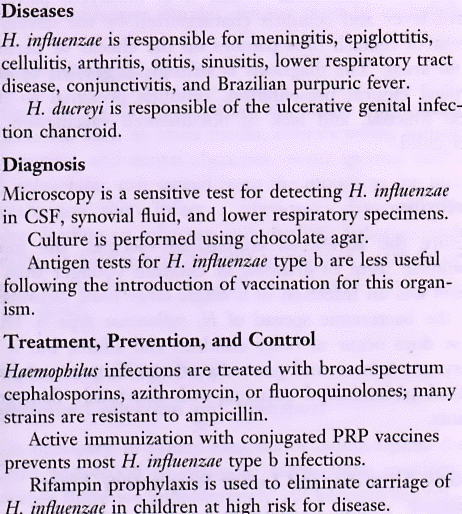 Haemophilus Infections      (cont.)
NOTE: 
Polysaccharide PRP is weakly immunogenic
Pediatric immunity not mature for processing polysaccharide antigens until ~18 months
Conjugated Vaccine: 
	PRP conjugated to protein carrier induces protective immunity (carriers may include: diphtheria toxoid, tetanus toxoid or meningococcal OMP)
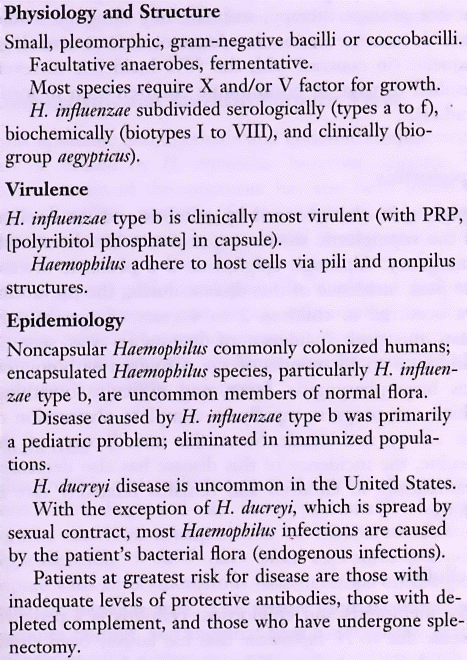 Haemophilus Infections
(see others in text)
PRP = polyribitol phosphate